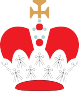 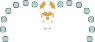 МИНИСТЕРСТВО АГРОПРОМЫШЛЕННОГО КОМПЛЕКСА  ПЕРМСКОГО КРАЯ
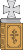 ГКУ ПК «Центр развития агробизнеса»
«  Маркирование и учет животных»
Докладчик: Садышева Людмила Леонидовна
Консультант консультационного отдела ГКУ ПК «Центр развития агробизнеса»
Пермь 2024
Законодательная база
«Ветеринарные правила маркирования и учета животных», приказ № 832 от 3 ноября 2023 г., устанавливает порядок маркирования животных, типы и свойства используемых средств маркирования

Федеральный закон от 28 июня 2022 г. № 221-ФЗ «О внесении изменений в Закон Российской Федерации № 4979-1 «О ветеринарии»
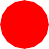 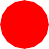 Постановление Правительства РФ от 05.04.2023  № 550 «Об утверждении правил осуществления  учета животных и перечня видов животных, подлежащих индивидуальному или групповому маркированию и учету, случаев осуществления индивидуального или группового маркирования и учета животных, а также сроков осуществления учета животных
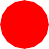 2
Маркирование и учет
Маркирование и учет животных осуществляются в целях предотвращения распространения заразных болезней животных, а также в целях выявления источников и путей распространения возбудителей заразных болезней животных

Маркирование представляет собой нанесение на тело животного, закрепление на теле животного или введение в тело животного визуальных, электронных или смешанных средств маркирования или в случаях осуществления группового маркирования животных нанесение визуальных средств маркирования на сооружение, предмет, приспособление (садок, террариум) или помещение, в которых содержится группа животных

Основанием для индивидуального маркирования животного, относящегося к виду животных, включенному в перечень видов животных, подлежащих индивидуальному или групповому маркированию и учету, случаев осуществления индивидуального или группового маркирования и учета животных, а также сроков осуществления учета животных, утвержденный постановлением Правительства Российской Федерации от 5 апреля 2023 г. N 550 в соответствии со статьей 19.1 Закона Российской Федерации от 14 мая 1993 г. N 4979-1 "О ветеринарии", является его рождение или ввоз немаркированного животного (группы животных) на территорию Российской Федерации

Основанием для группового маркирования 2 и более животных одного вида, содержащихся в одном предмете, приспособлении или помещении с одной целью содержания, является формирование группы животных владельцем животных

Индивидуальное маркирование – нанесение на тело животного, закрепление на теле животного или введение в тело животного средств маркирования. Групповое маркирование – нанесение визуальных средств маркирования на сооружение, предмет, приспособление или помещение, в которых содержится группа животных

Владельцы животных вправе самостоятельно выбрать тип средства маркирования из предусмотренных ветеринарными правилами маркирования и учета животных, в зависимости от вида животного Маркирование животных осуществляется владельцами животных за свой счет, самостоятельно или посредством привлечения иных лиц
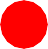 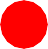 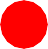 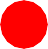 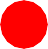 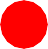 3
Средства маркирования должны иметь следующие свойства:
Безопасность для здоровья животных

 Устойчивость к внешним воздействиям (для маркирования рыбы и иных объектов     аквакультуры
     животного происхождения  t воды от - 3 до + 36 С,  для других животных подлежащих     маркированию и учету  t от - 40 до +45 С)

  Визуальная и (или) электронная считываемость в течение всего срока содержания животного
     (группы животных)

   Невозможность повторного использования, за исключением микрочипа и табло в случае,    если такое использование не приведет к искажению нанесенной на него информации
На федеральном уровне предусмотрена "двойная маркировка животного/группы животных": уникальные номера средств маркирования и уникальные номера животных
Уникальный номер средства маркирования (УНСМ) – буквенно-цифровая последовательность, которая предназначена для идентификации средства маркирования в течение всего периода его использования

УНСМ должен быть нанесен владельцем животного (группы животных) или иным лицом, осуществляющим маркирование, на средство маркирования или записан на постоянное запоминающее устройство средства маркирования

УНСМ формируется автоматически в ФГИС «ВетИС» при поступлении в Россельхознадзор заявки производителя средства маркирования или лиц, осуществляющих маркирование животных, составленной по форме и содержанию в произвольном виде. В заявке следует указать способ маркирования (групповое или индивидуальное) и количество номеров для эмиссии

УНСМ имеет цифро-буквенный формат и состоит из 11 символов. Например, RU1b3161006. Однако не все электронные средства маркирования (вживляемый микрочип, электронное кольцо, электронная метка и др.) могут поддерживать такой формат. Для записи УНСМ в такие электронные средства маркирования его необходимо сначала перевести в цифровой формат, без букв латинского алфавита. Номер в таком формате представляет собой 15 цифр. Например, 643024127965072, где 643 – это код страны (Россия).

  Россельхознадзор опубликовал на своем сайте алгоритм пересчёта федерального УНСМ в формат чисто цифровых номеров, поддерживаемый некоторыми электронными средствами маркирования.

При заказе цифровых УНСМ Россельхознадзор  выдает цифро-буквенные номера в федеральном формате и указывает их цифровые аналоги.

	Уникальный номер животного (группы животных) -  буквенно-цифровая последовательность определенного формата, которая формируется автоматически ФГИС «ВетИС» в режиме реального времени и присваивается животному (группе животных) в результате их учета.
На федеральном уровне предусмотрена "двойная маркировка животного/группы животных": уникальные номера средств маркирования и уникальные номера животных.
Последовательность действий при маркировании и учете животных
1. Получение уникальных номеров средств маркирования (УНСМ) в Россельхознадзоре
2. Нанесение/вшивание полученных УНСМ на/в средство маркирования
3. Внесение данных о животном/группе животных в компонент Хорриот
Действие 1 и 2 можно пропустить и заказать средства маркирования с уже нанесенными УНСМ у производителей средств маркирования. Но необходимо убедиться, что выбранный производитель средств маркирования действительно получает УНСМ в Россельхознадзоре и наносит их на средства маркирования

Учет животных – представление в Федеральную государственную информационную систему в области ветеринарии (ФГИС «ВетИС») информации о животном или группе животных. Для учета животных в ФГИС «ВетИС» Россельхознадзором разработан специализированный компонент Хорриот

 Учет животных осуществляется специалистами в области ветеринарии, являющимися уполномоченными лицами органов и организаций, входящих в систему Государственной ветеринарной службы Российской Федерации, или специалистами в области ветеринарии, не являющимися уполномоченными лицами указанных органов и организаций (негосударственные ветеринарные специалисты)

Учет животных негосударственными ветеринарными специалистами осуществляется после их закрепления за  соответствующими поднадзорными объектами  сотрудником госветслужбы региона.

       Россельхознадзором организована «горячая линия» по вопросам, связанным с работой компонента Хорриот, в целях обеспечения оперативной методической и технической помощи, по телефону: +7 (492) 252-99-29 и электронной почте herriot@fsvps.ru.

В Telegram организована дискуссионная группа «ВетИС.Хорриот»
6
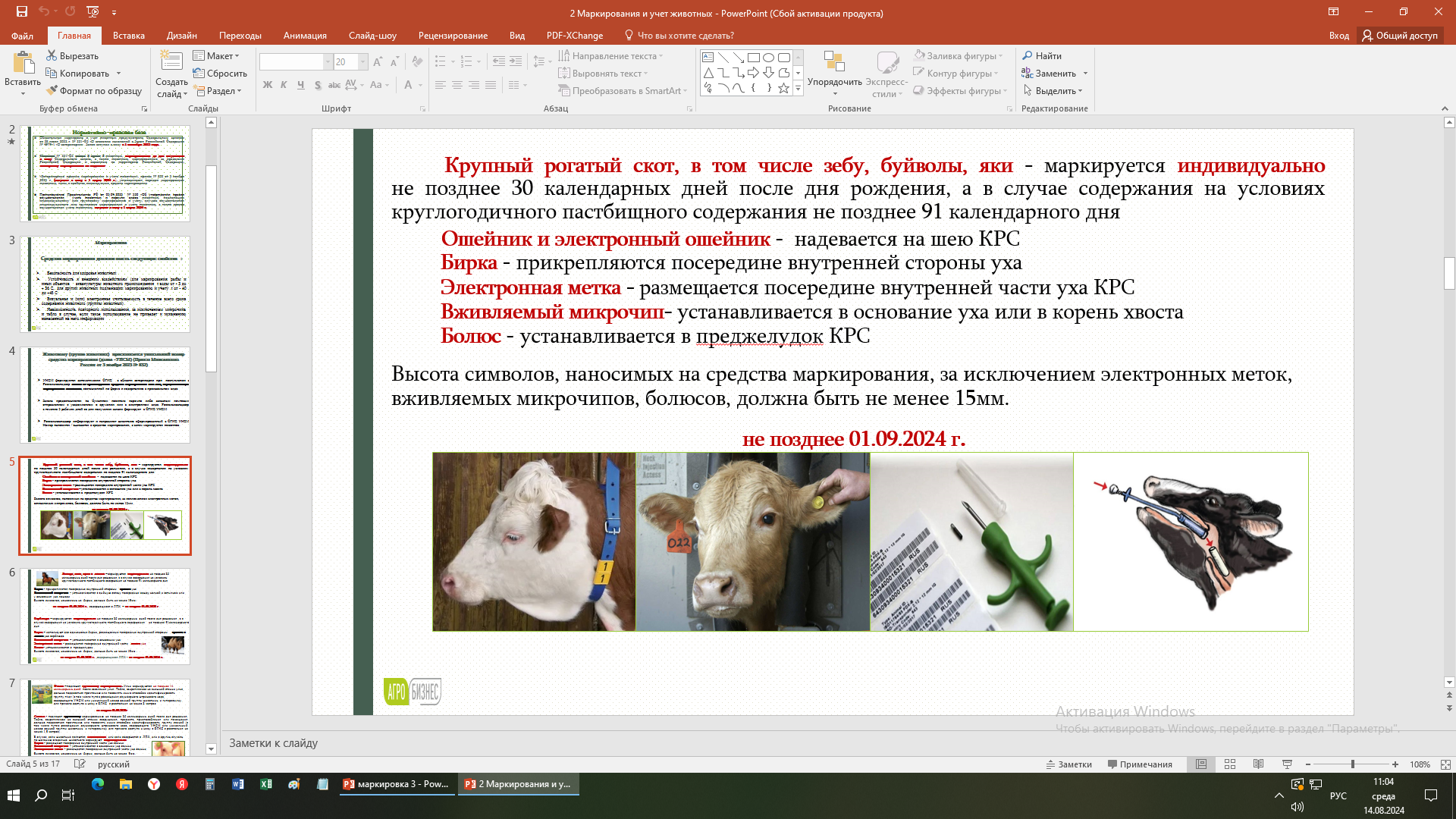 7
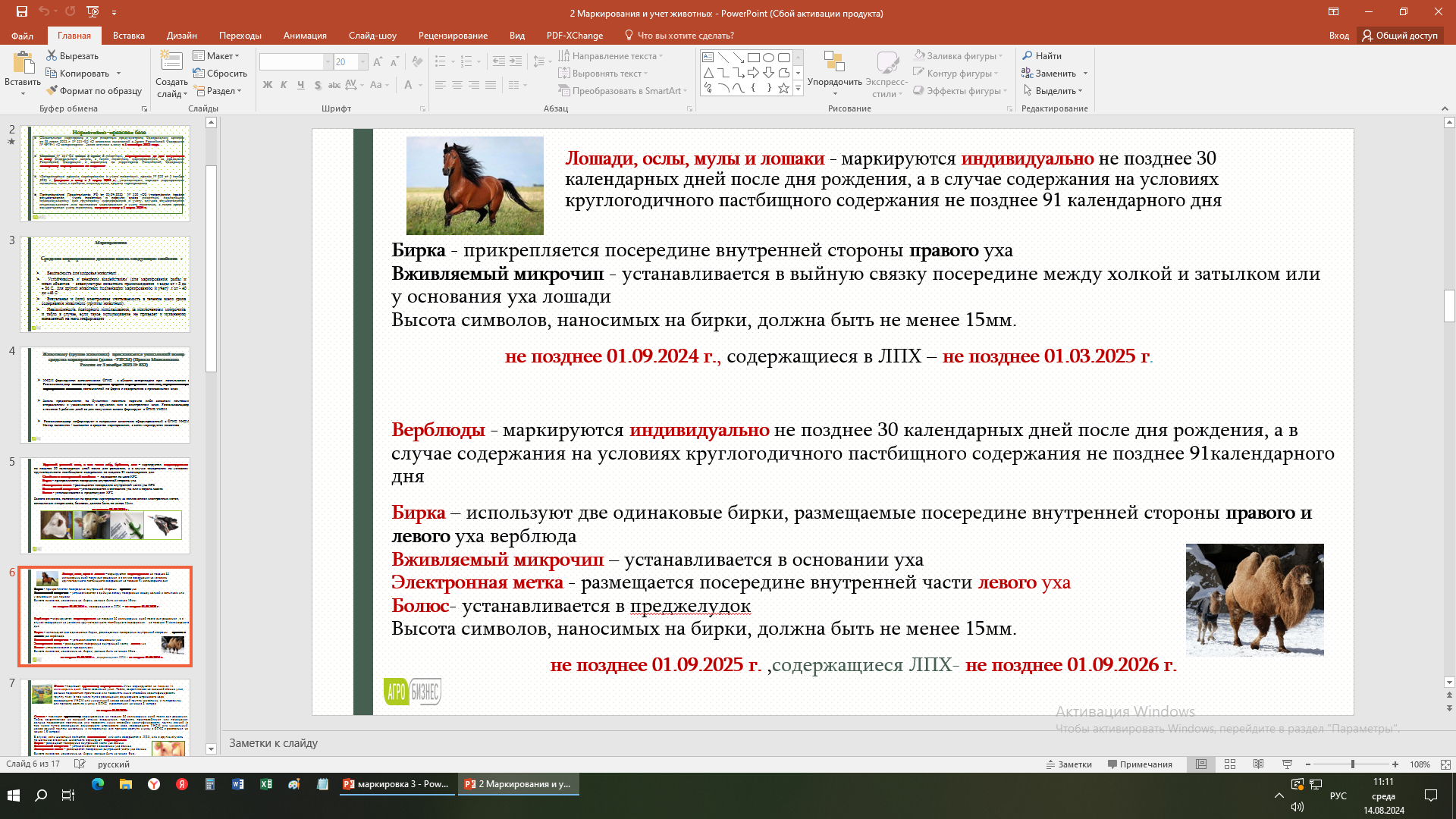 8
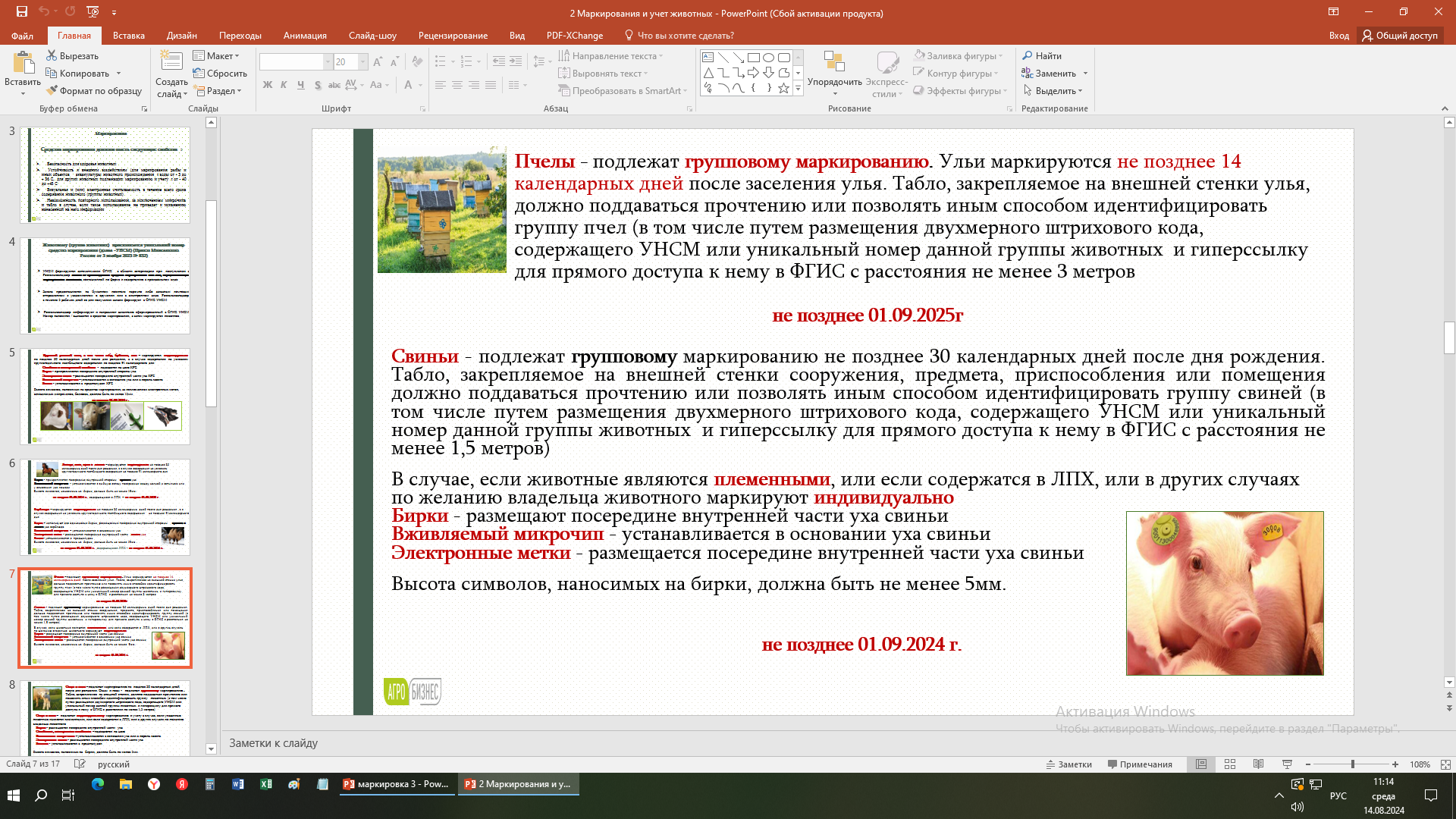 9
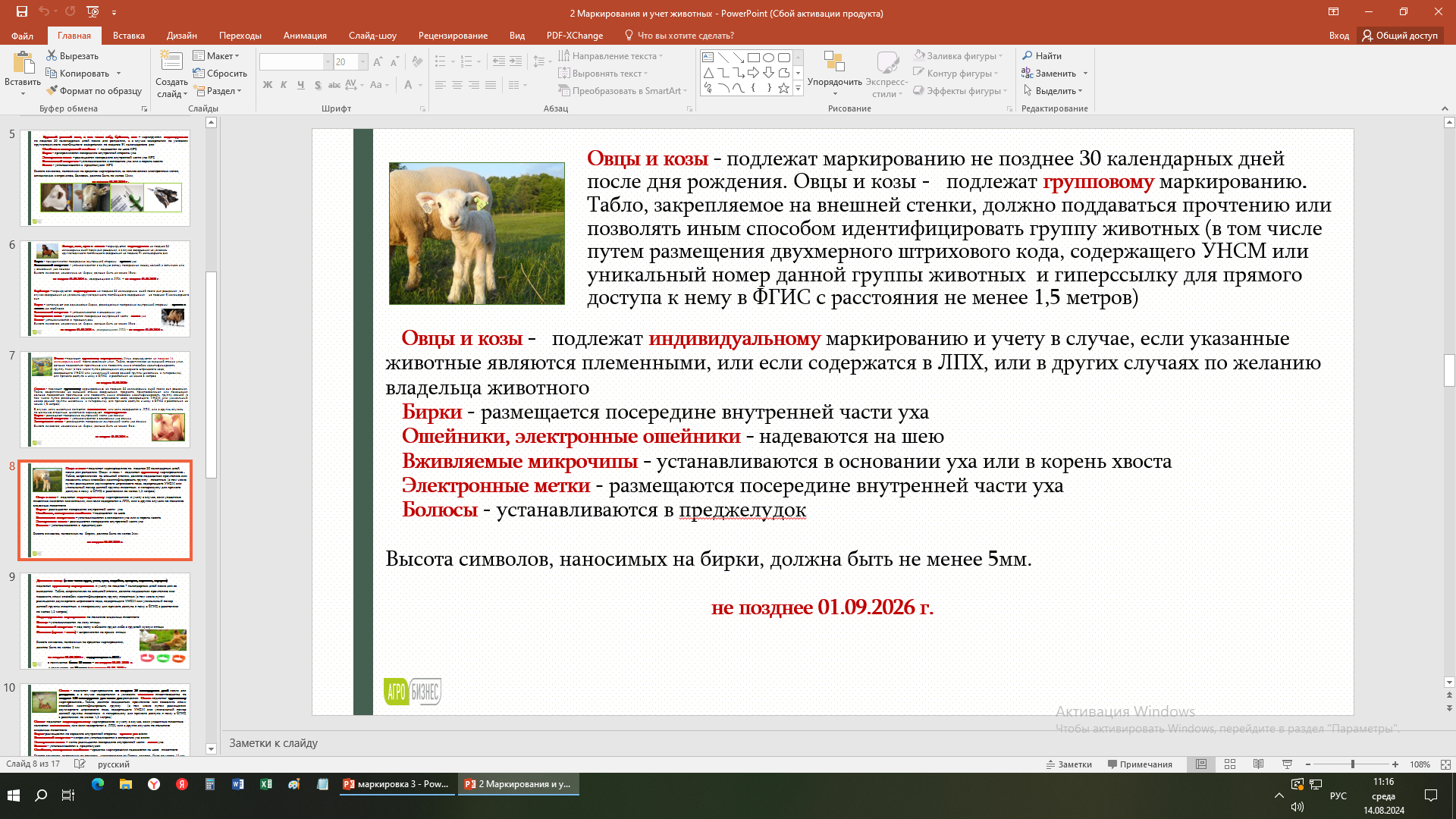 10
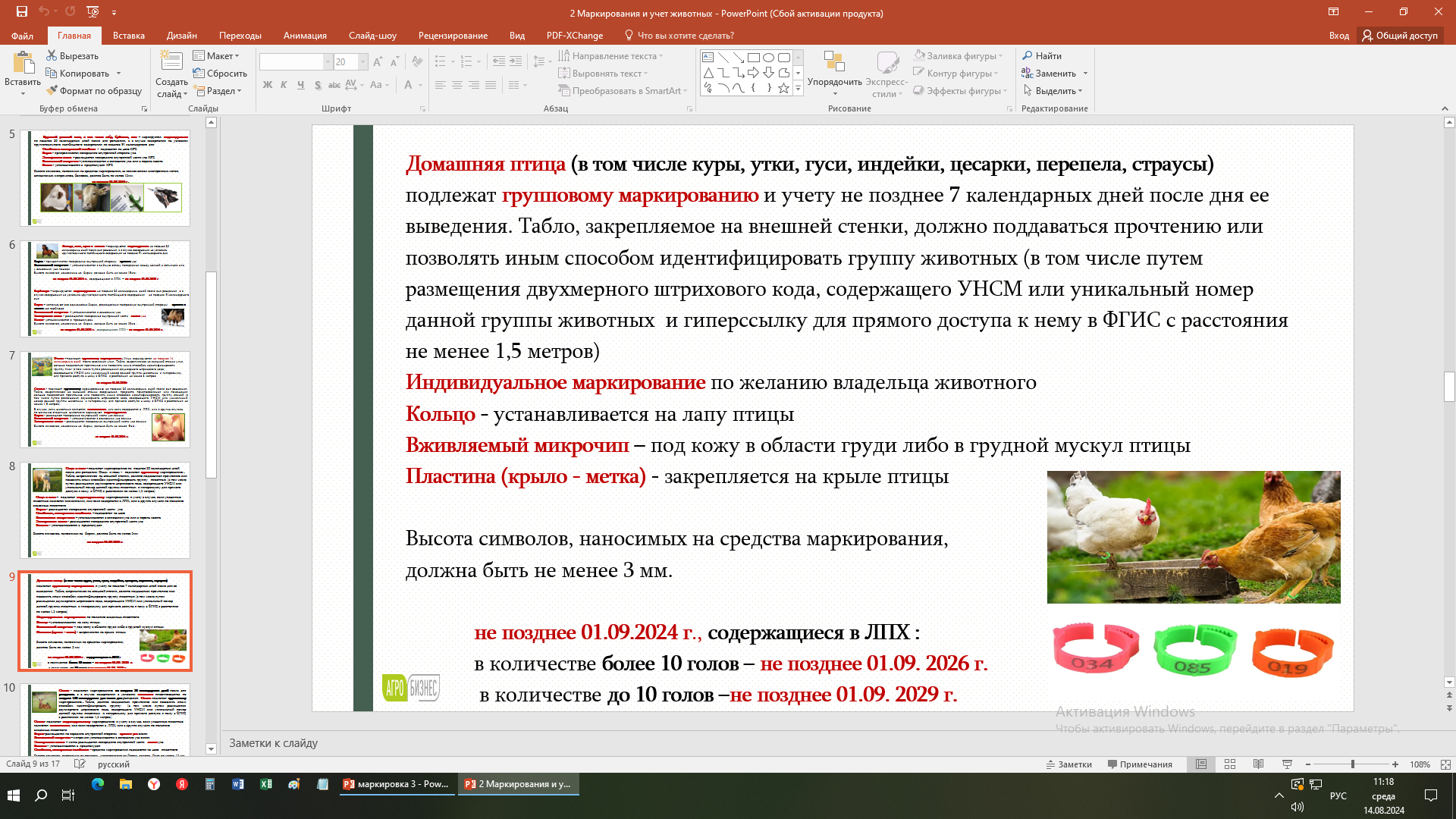 11
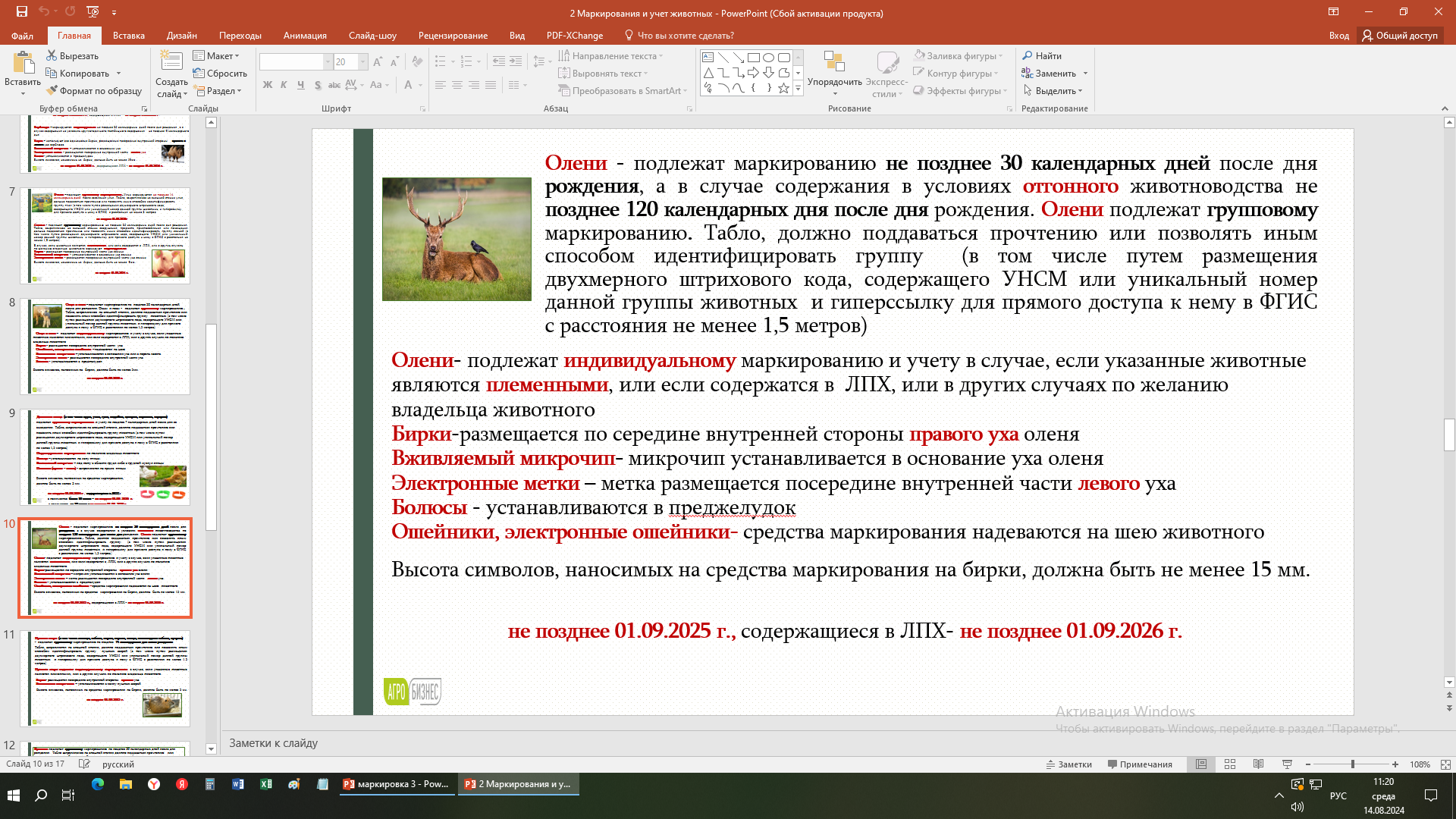 12
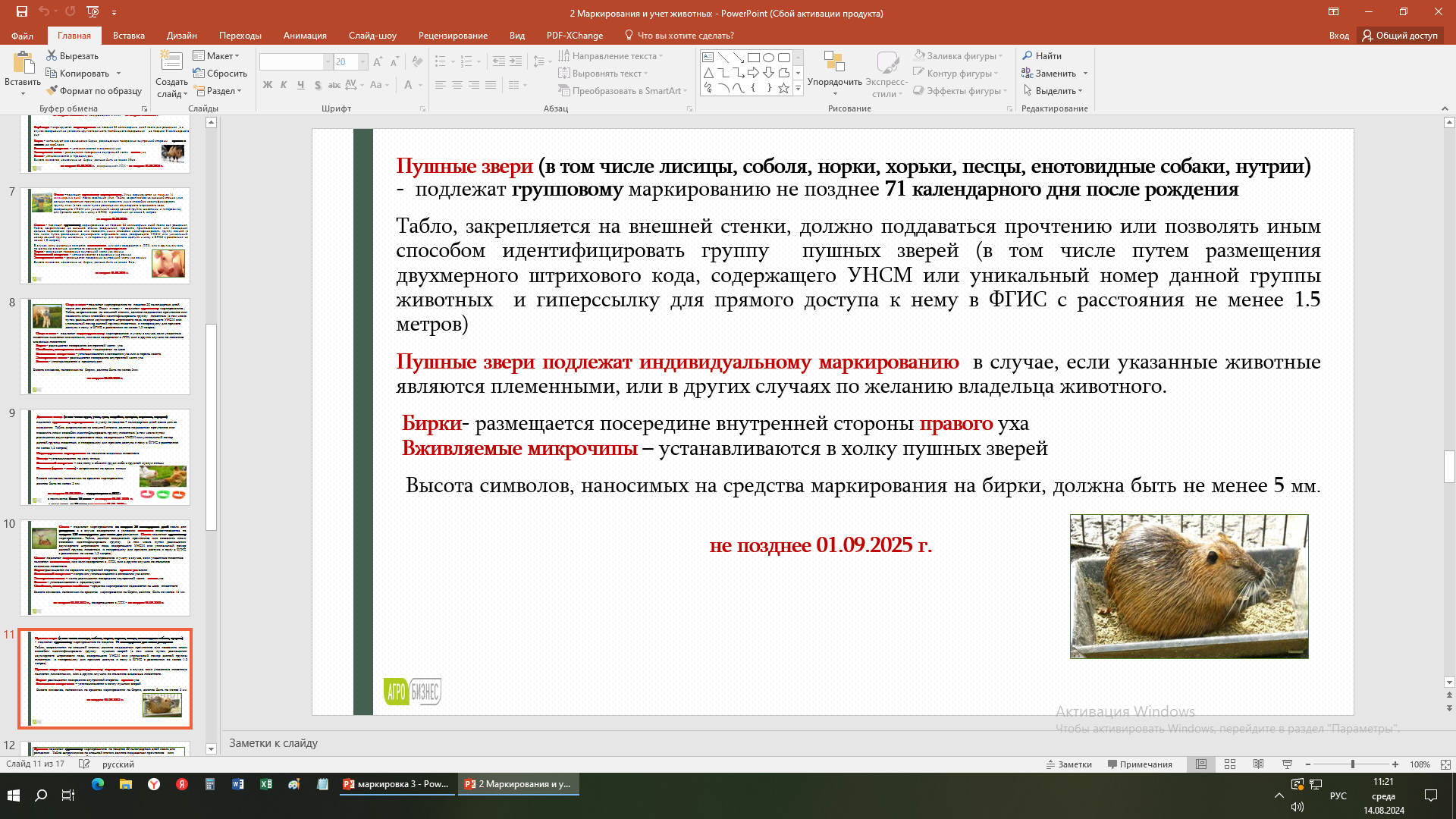 13
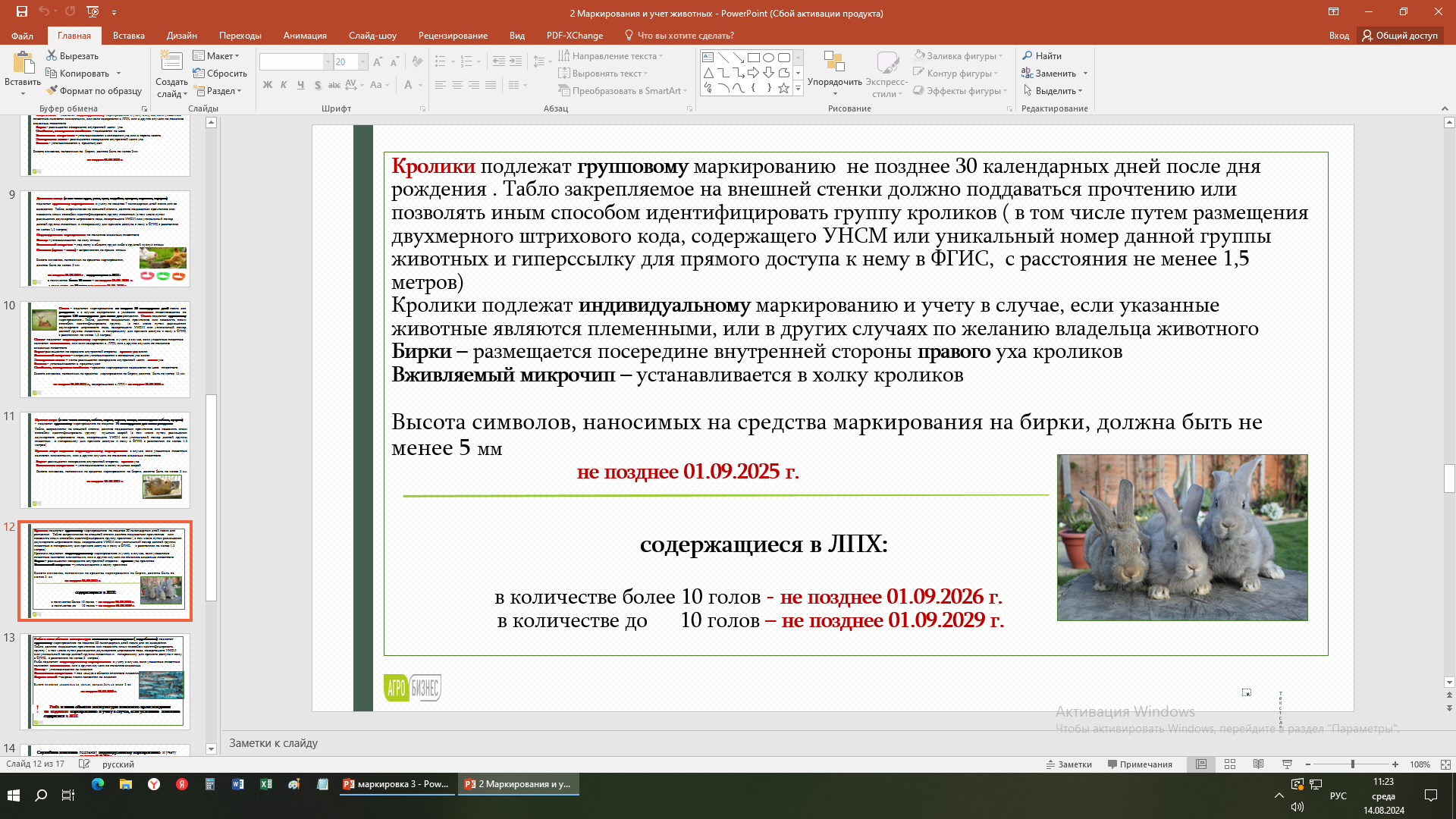 14
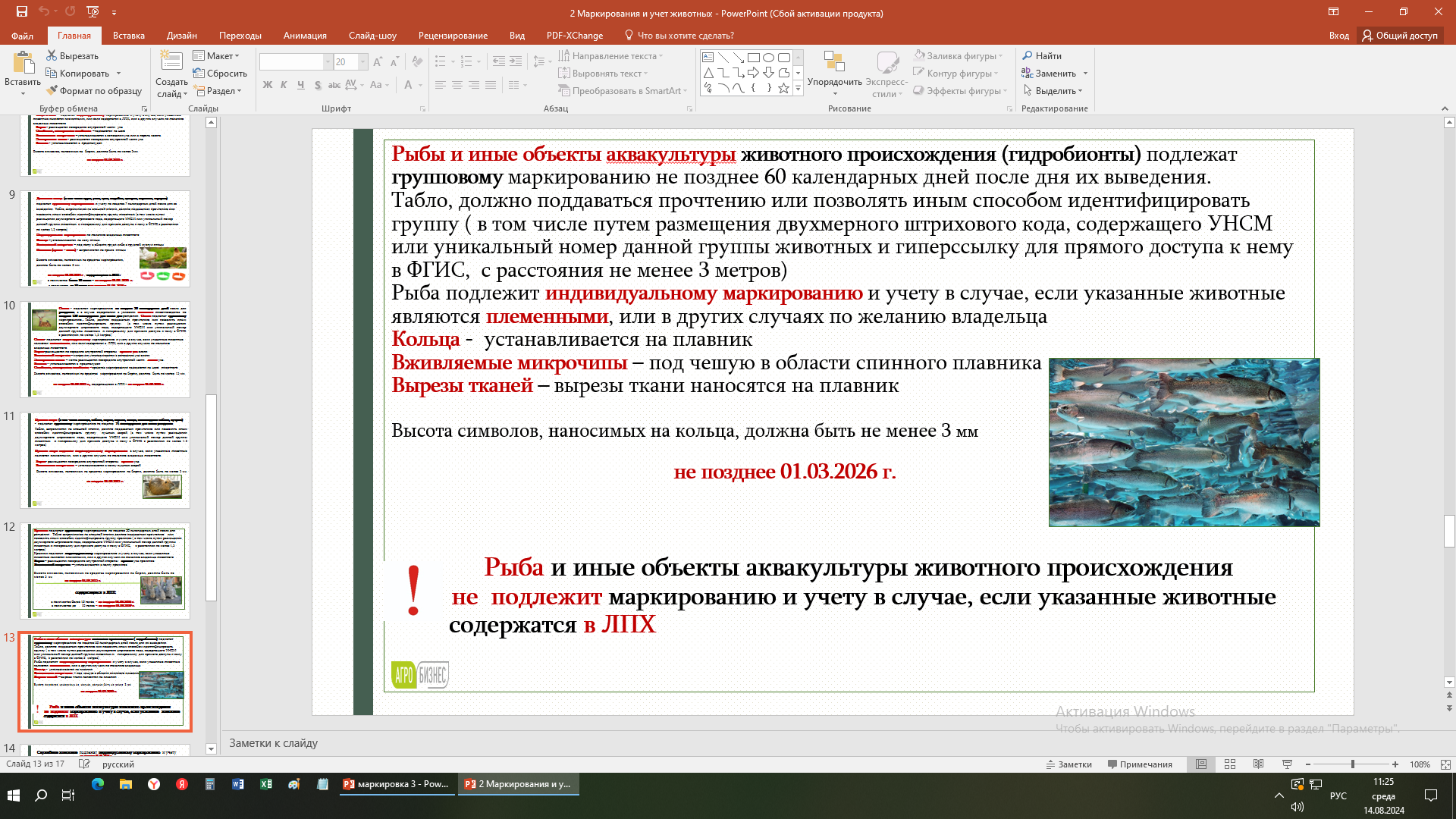 15
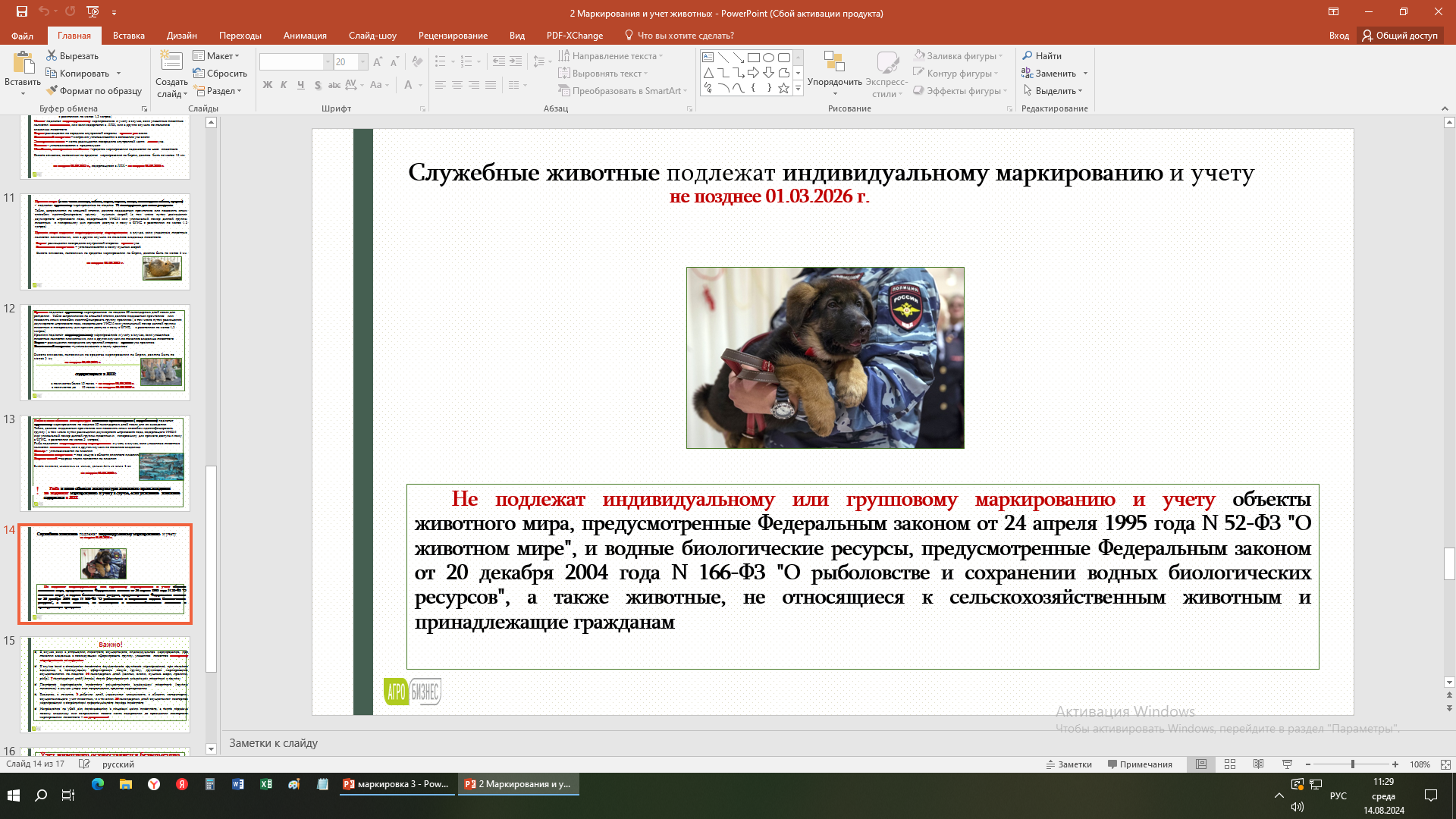 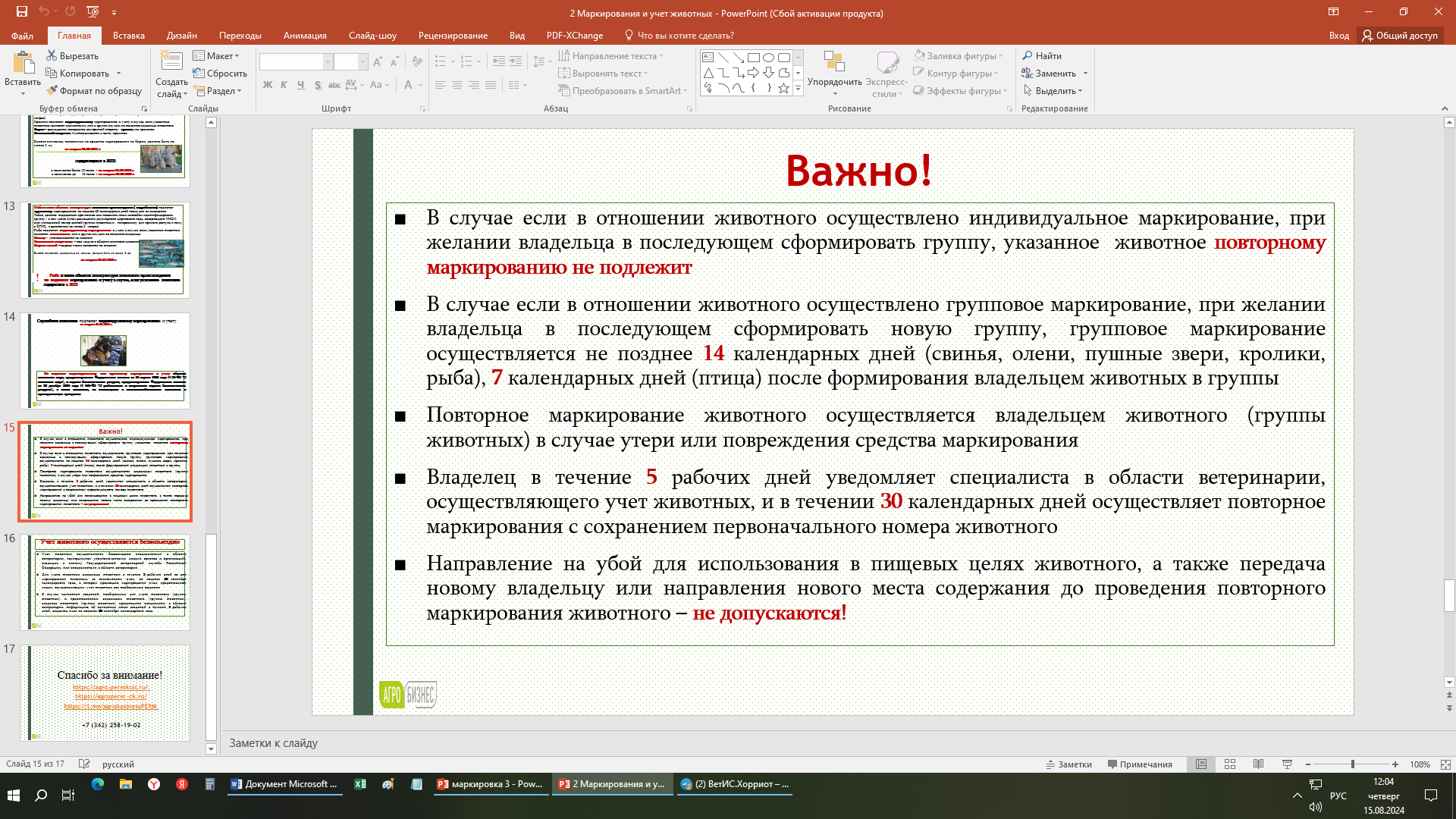 Для учета животных владельцы животных в течение 5 рабочих дней со дня маркирования животных, за исключением пчел, не позднее 30 сентября календарного года, в котором произошло маркирования пчел, предоставляют лицам, осуществляющим учет животных все необходимые сведения

В случае изменения сведений, необходимых для учета животного (группы животных) и представленных владельцем животного (группы животных), владелец животного (группы животных) представляет специалисту в области ветеринарии информацию об изменении таких сведений в течение 5 рабочих дней, владелец пчел не позднее 30  сентября календарного года. 

Учет животных осуществляется безвозмездно специалистами в области ветеринарии, являющимися уполномоченными лицами органов и организаций, входящих в систему Государственной ветеринарной службы Российской Федерации, или специалистами в области ветеринарии

Данные о проведении лечебных и профилактических мероприятий не подлежат повторному представлению, информация вносится во ФГИС самостоятельно специалистами в области ветеринарии

Специалист в области ветеринарии представляет указанную информацию в информационную систему в области ветеринарии в течение 3 рабочих дней с даты ее поступления.
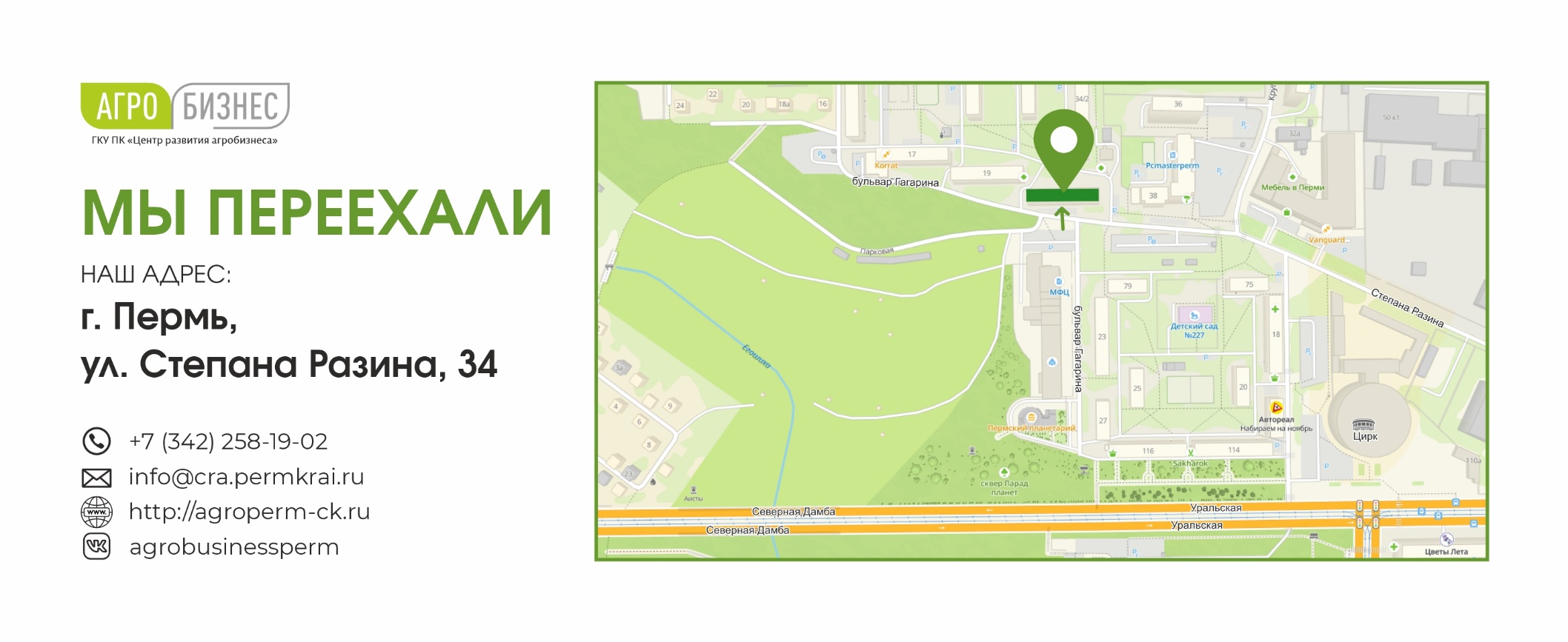 Спасибо за внимание!